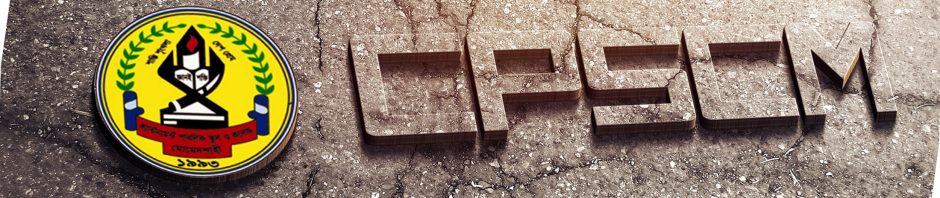 li
PREPARED BY :
CANTONMENT PUBLIC SCHOOL 
AND 
COLLEGE, MOMENSHAHI.
স্বাগতম
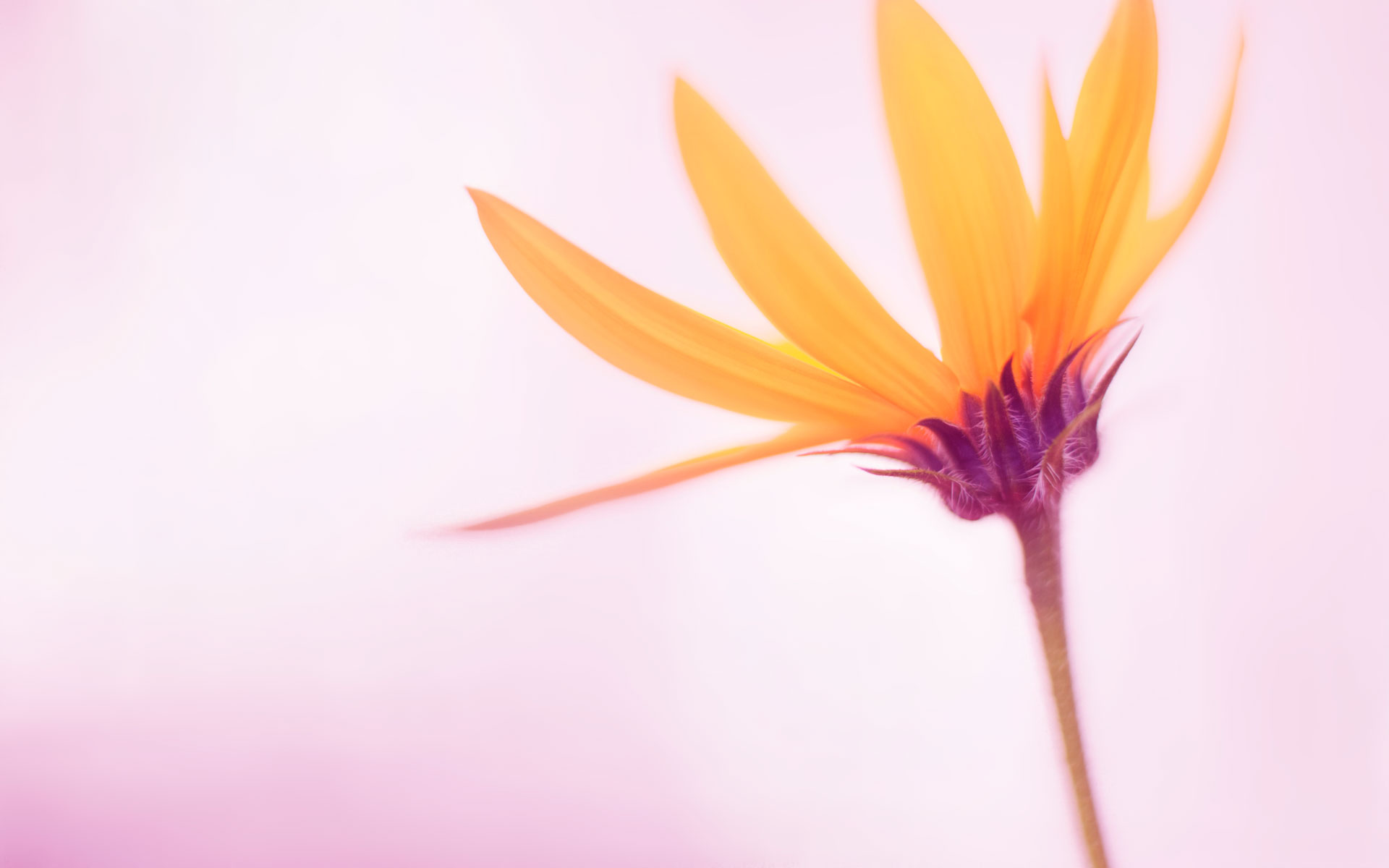 Lesson 18-1
অধ্যায়-১৮(২)
পোশাকের যত্ন ওপরিপাট্যতা
কোন  ব্যক্তির সাজসজ্জার পরিপাট্যতা বলতে ব্যক্তির দেহের সাথে  মানানসই পোশাক পরিচ্ছদ ও তারসাথে সহায়ক প্রসাধন কাজের মিলিত অবস্থাকে   বোঝায়।
পরিপাট্যতা
পরিপাট্য বজায় রাখার করনীয় বিষয়গুলো হলো-
১/পোশাকের পরিচ্ছদ নিয়মিত যত্ন তথা ধোয়া,ইস্ত্রি ও মেরামত প্রয়োজন।
২/পোশাক বাছাই অবশ্যই সময়,স্থান,অনুষ্ঠান
,আবহাওা,বয়স,পেশা ও দেহের আকার আয়তন 
ইত্যাদি বিবেচনা করে মানান সই হতে হবে ।
৩/ব্যক্তিগত পরিচ্ছদ যেমন-চুল,চোখ,দাঁত,নখ ইত্যাদিপরিচ্ছন্নতা।
৪/পোশাকের বিভিন্ন অংশের সাথে রং ও জমিনের মিল পরিপাট্য আনয়নে প্রয়োজনীয় উপাদান।যেমন-সালোয়ার-কামিজের সাথে উপযুক্ত ওড়না ব্যবহার।
দৈহিক পরিচ্ছন্নতা ও যত্ন
ব্যক্তির বিভিন্ন প্রত্যঙ্গগুলার পরিচ্ছন্নতার সব রূপই হলো দৈহিক পরিচ্ছন্নতার ও যত্ন।
দেহের অঙ্গ প্রত্যঙ্গে-পরিচ্ছন্নতা রক্ষার উপায়-
হাতের যত্ন
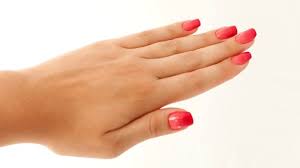 পায়ের যত্ন
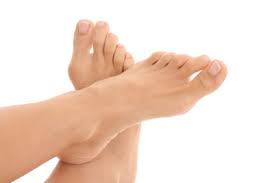 দাতের যত্ন
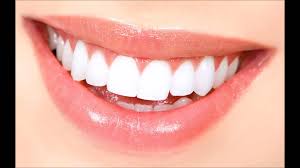 চোখের যত্ন
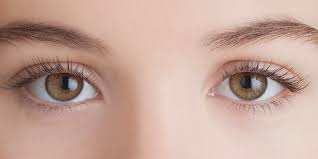 চুলের যত্ন
ত্বকের যত্ন
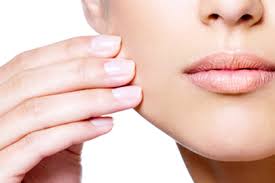 মূল্যায়ন
প্রশ্ন জিজ্ঞাসা
          ক) পরিপাট্য কী?
          খ)দেহের অঙ্গের ২ টি পরিচ্ছন্নতার উপায় বল।
বাড়ির কাজ
দেহের অঙ্গ-প্রত্যেঙ্গের-পরিচ্ছন্নতা রক্ষার উপায় ব্যাখ্যা কর।
ধন্যবাদ